Муниципальное автономное дошкольное образовательное учреждение детский сад «Мечта»
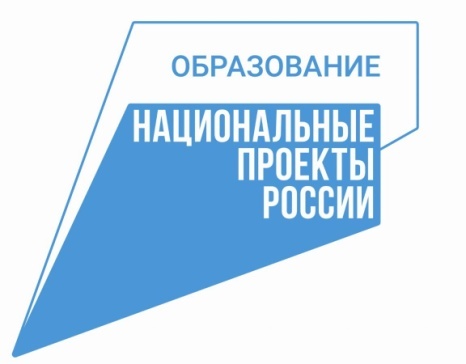 Консультация на тему:
«Как развивать ребенка раннего возраста в семье?»
Анонс:
на консультации мы обсудим: 
 -особенности социальной ситуации развития ребенка раннего возраста (от 1 года до 3 лет); 
-ведущая деятельность и ее организация в семье; 
-психические новообразования в раннем возрасте и их формирование в условиях семьи.
Консультацию подготовили:
-заместитель заведующего - Балашова В.В.; 
-учитель –логопед - Королева Н.В.;
2022 г.
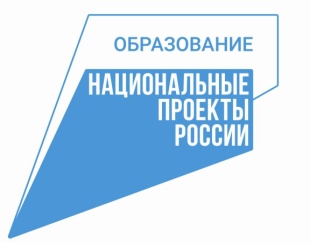 Этапы возрастного развития
 ребенка раннего возраста
МЛАДЕНЧЕСТВО
Период новорожденности (первые 4 недели)
Грудной период
(от 4 недель до
 1 года)
Грудной период
РАННЕЕ ДЕТСВО
Этап с 2 лет до 3
Этап с 1 года до 1,5
Этап с 1,5 до 2 лет
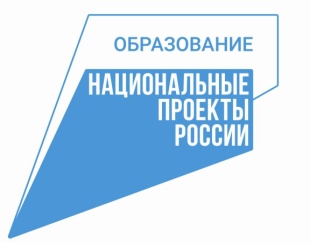 Новообразования раннего возраста
Социальная ситуация
Познавательная сфера
Личностное развитие
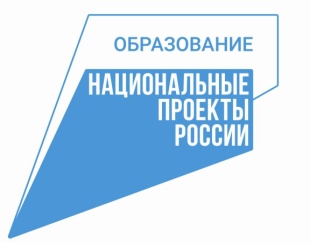 Социальная ситуация развития детей 
с 1 года до 3 лет
ПРЕДМЕТ
ВЗРОСЛЫЙ
РЕБЁНОК
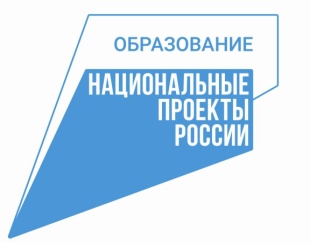 Игровые ситуации
Мы помощники
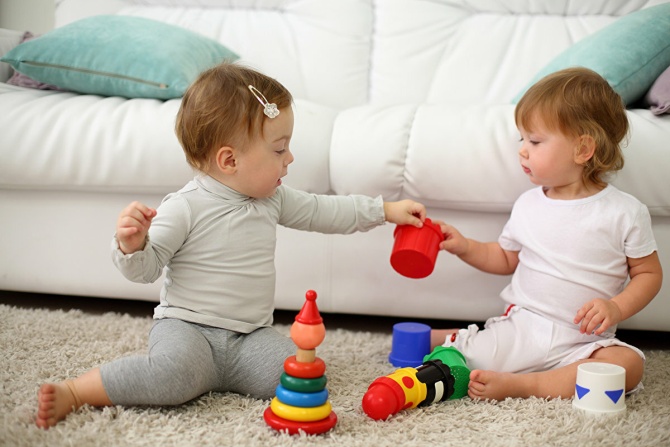 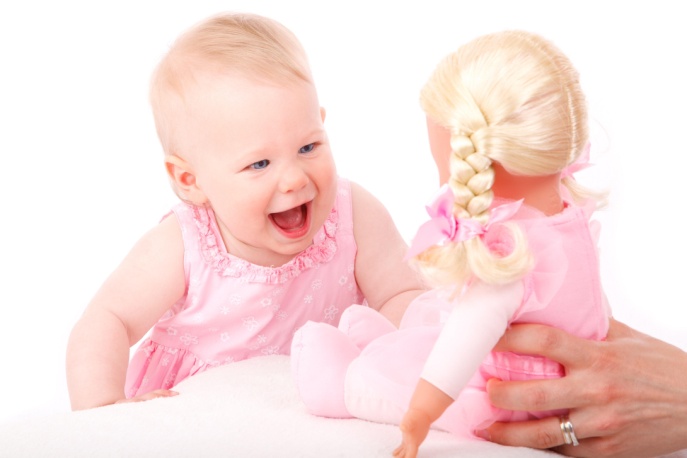 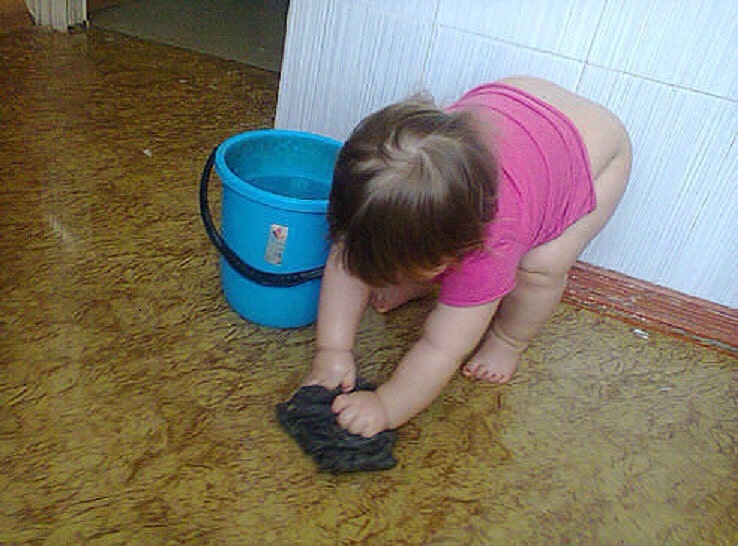 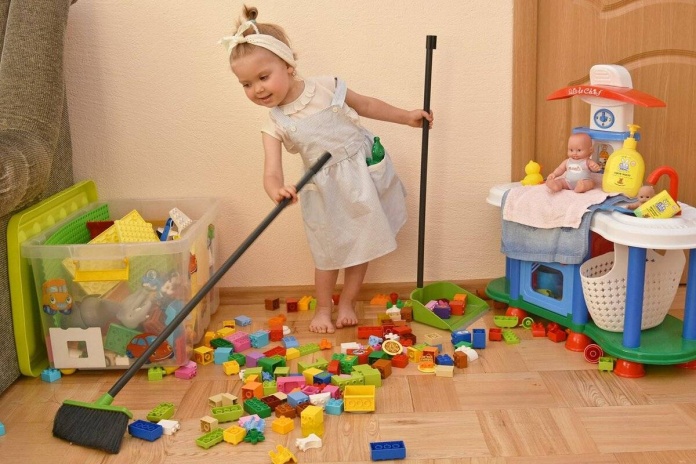 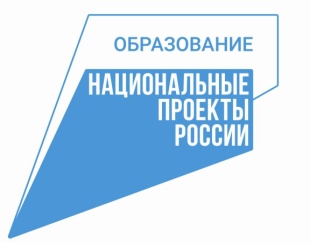 Игровые ситуации
Наши забота и внимание нужны всем
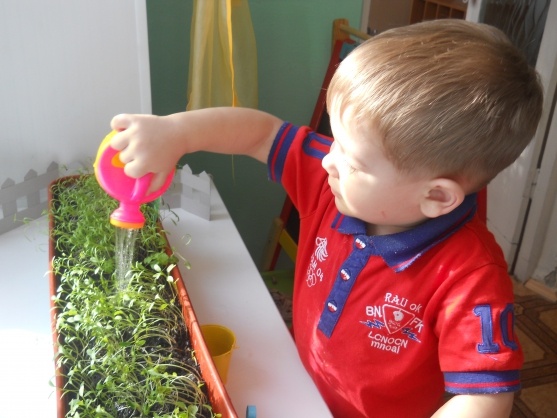 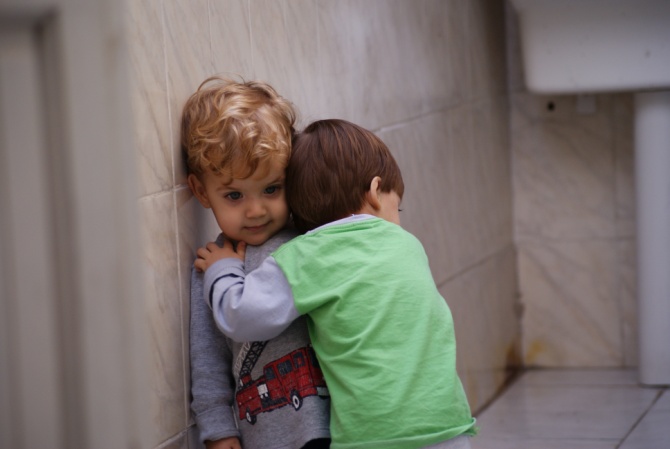 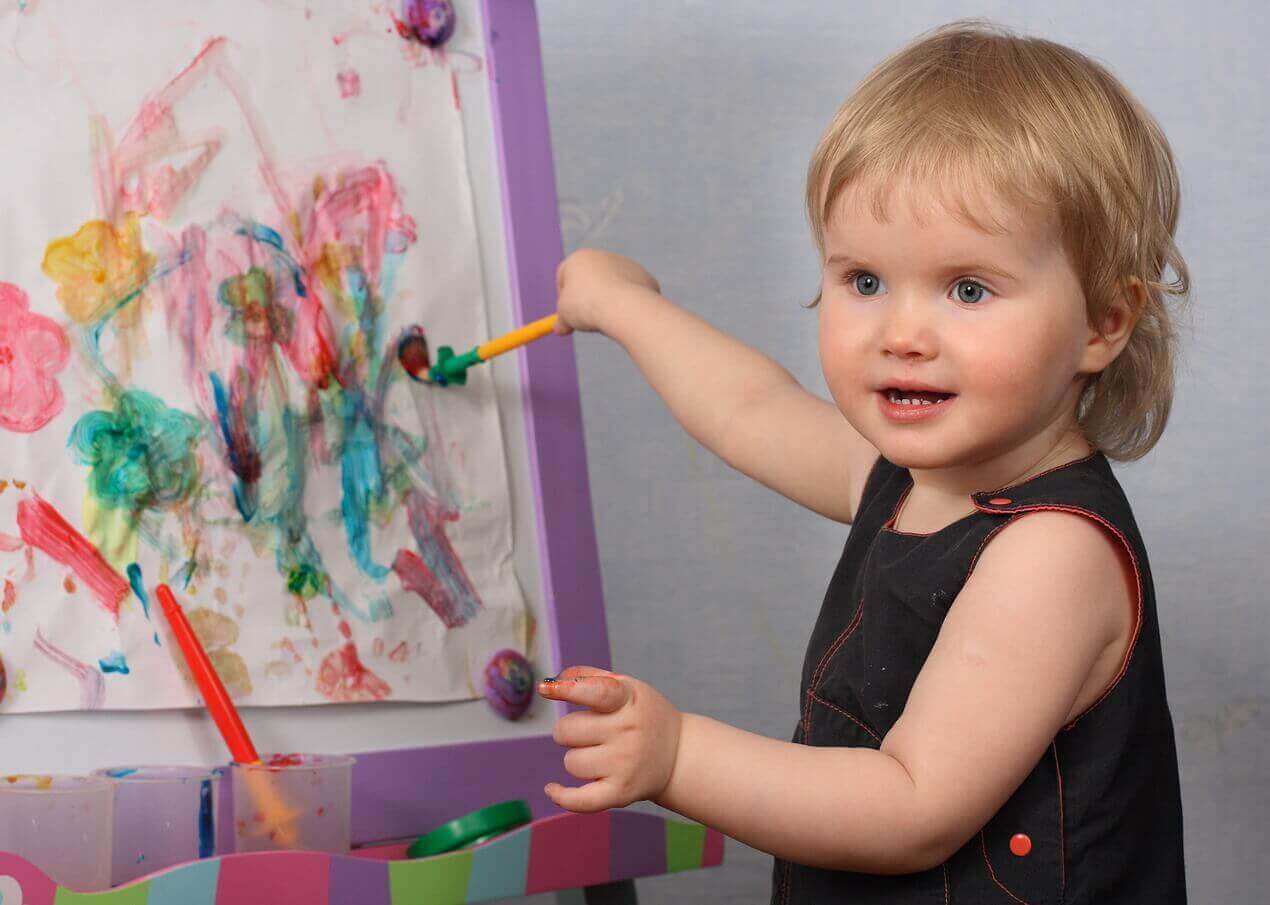 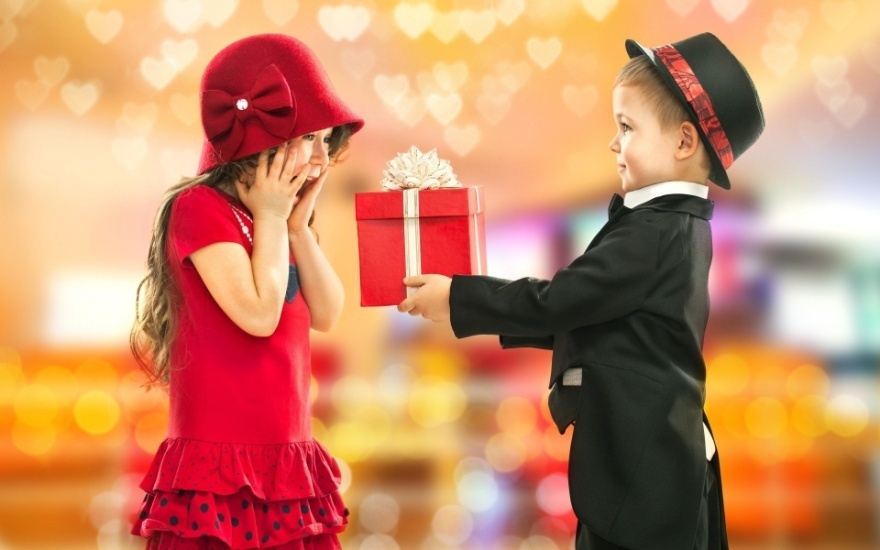 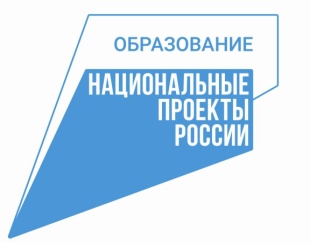 Игровые ситуации
Игры-имитации эмоционального состояния
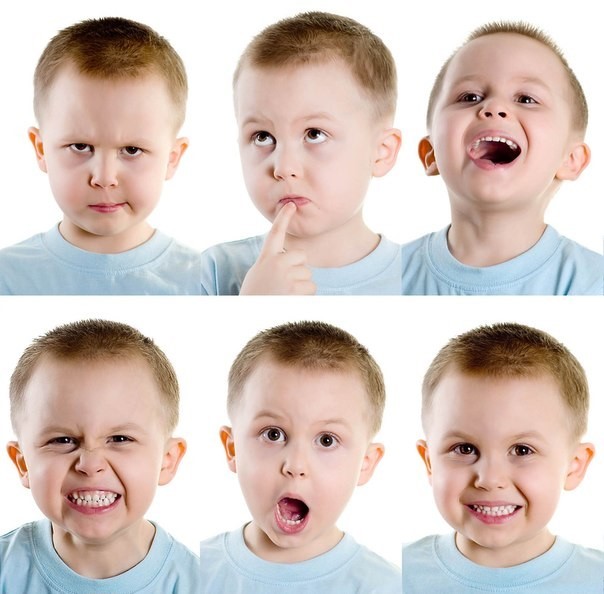 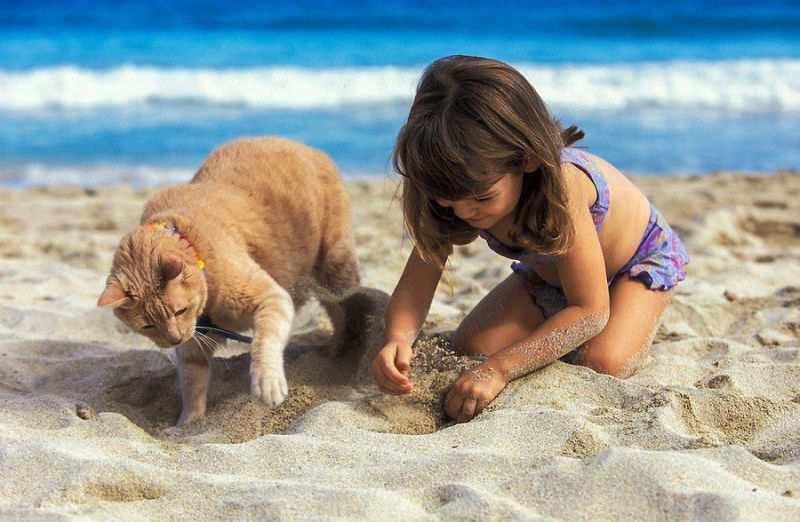 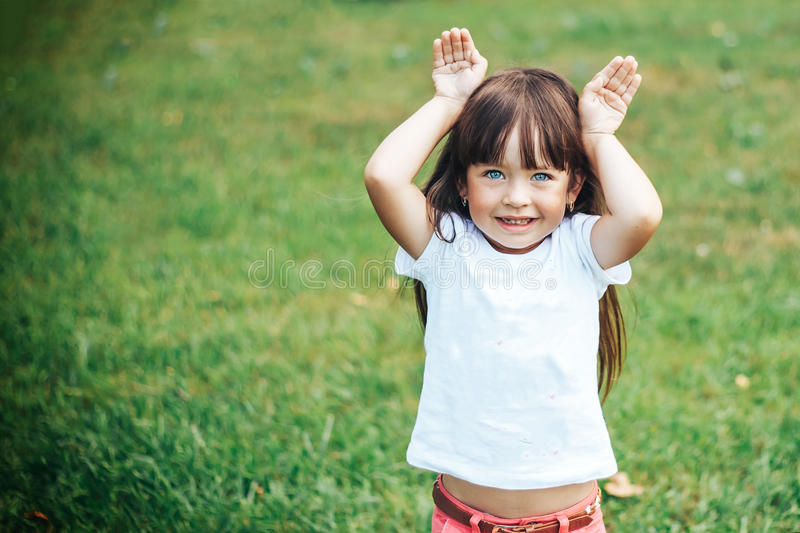 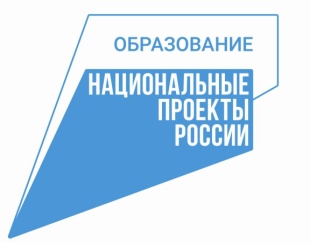 Роль взрослого 
в жизни ребёнка раннего возраста
Дефицит внимания и общения
УПРЯМСТВО
НАРУШЕНИЕ СНА
СОСАНИЕ ПАЛЬЦА, СОСКИ до 3-4 лет
ЗАИКАНИЕ, ТИКИ
ПЛАЧ
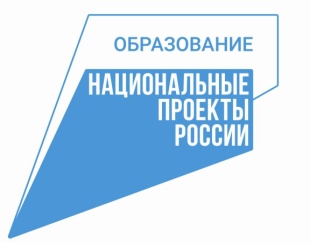 Психические новообразования в раннем возрасте и их формирование 
в условиях семьи
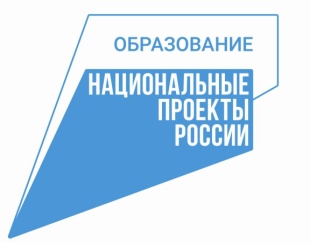 В этом возрасте происходят изменения:
в познавательной сфере
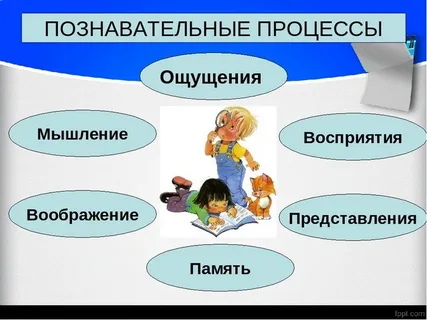 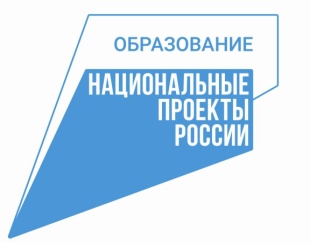 В этом возрасте происходят изменения:
в воображении
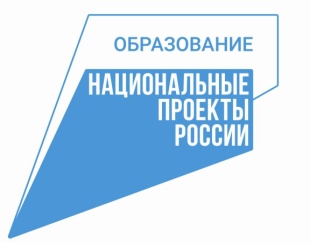 Как развивать воображение?
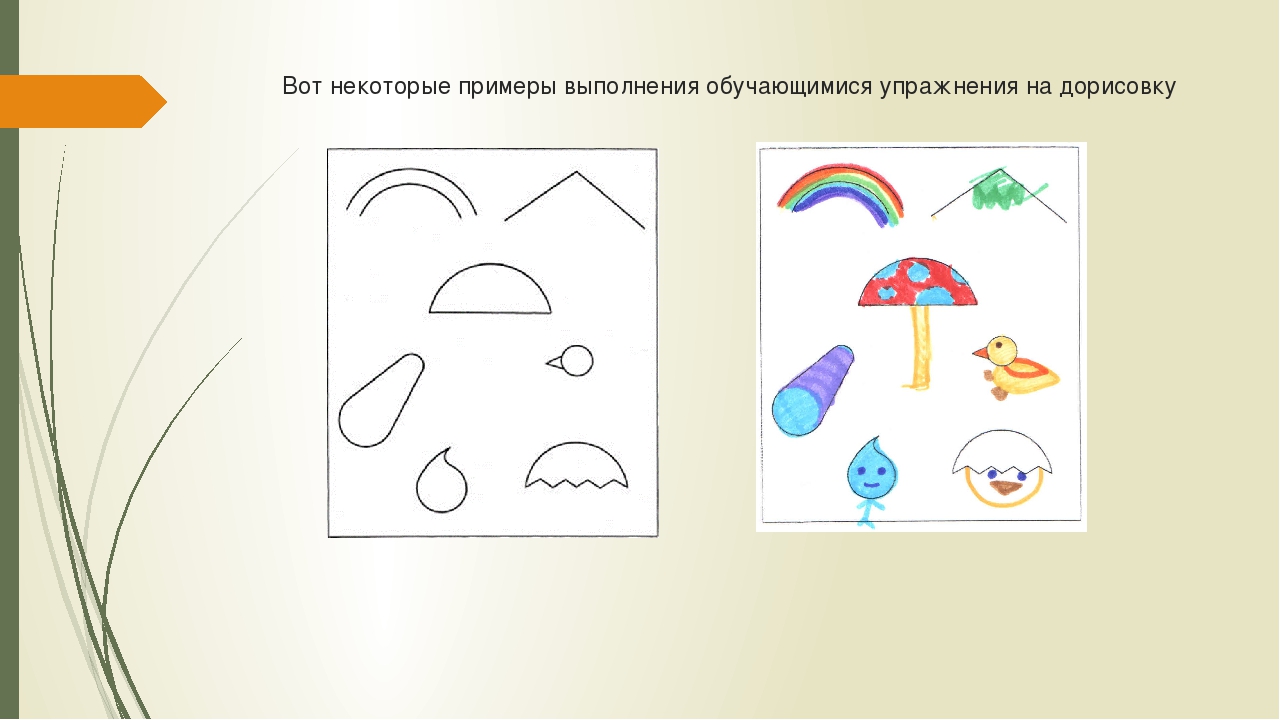 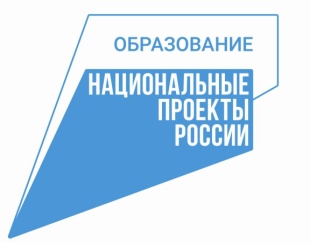 В этом возрасте происходят изменения:
в восприятии
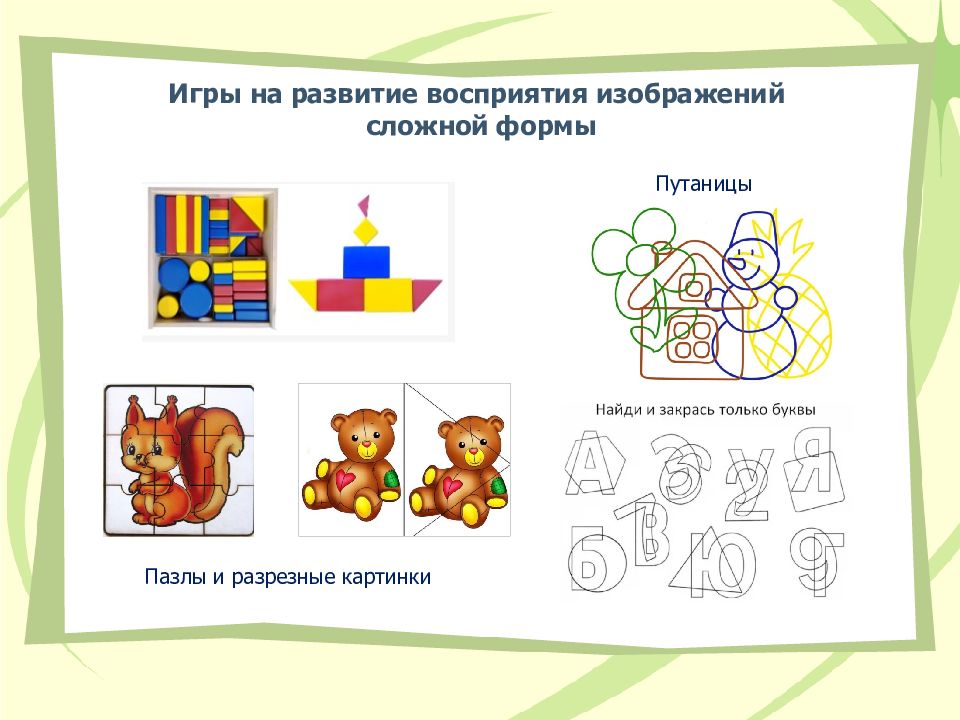 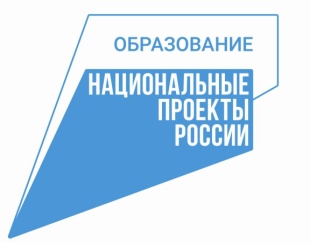 В этом возрасте происходят изменения:
во внимании
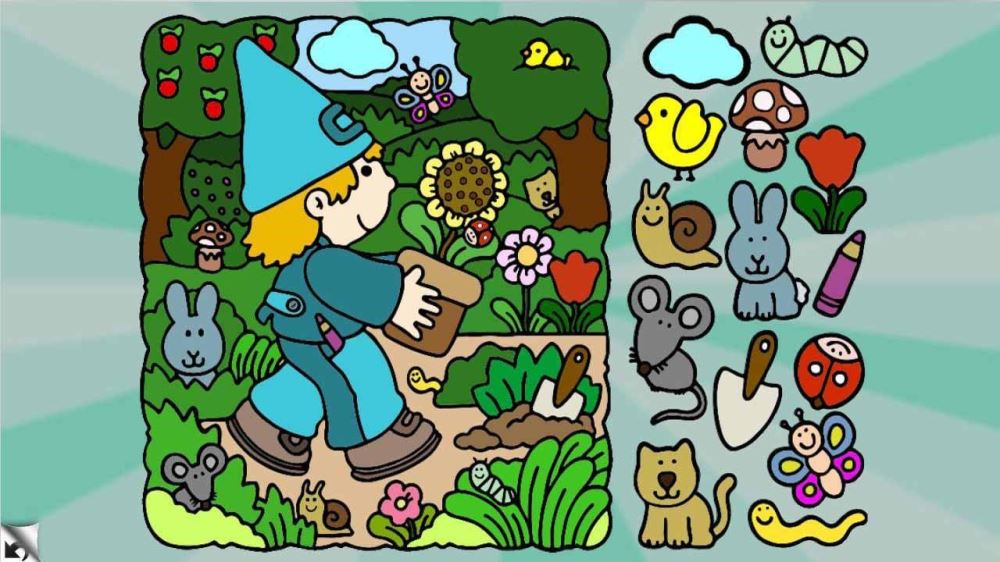 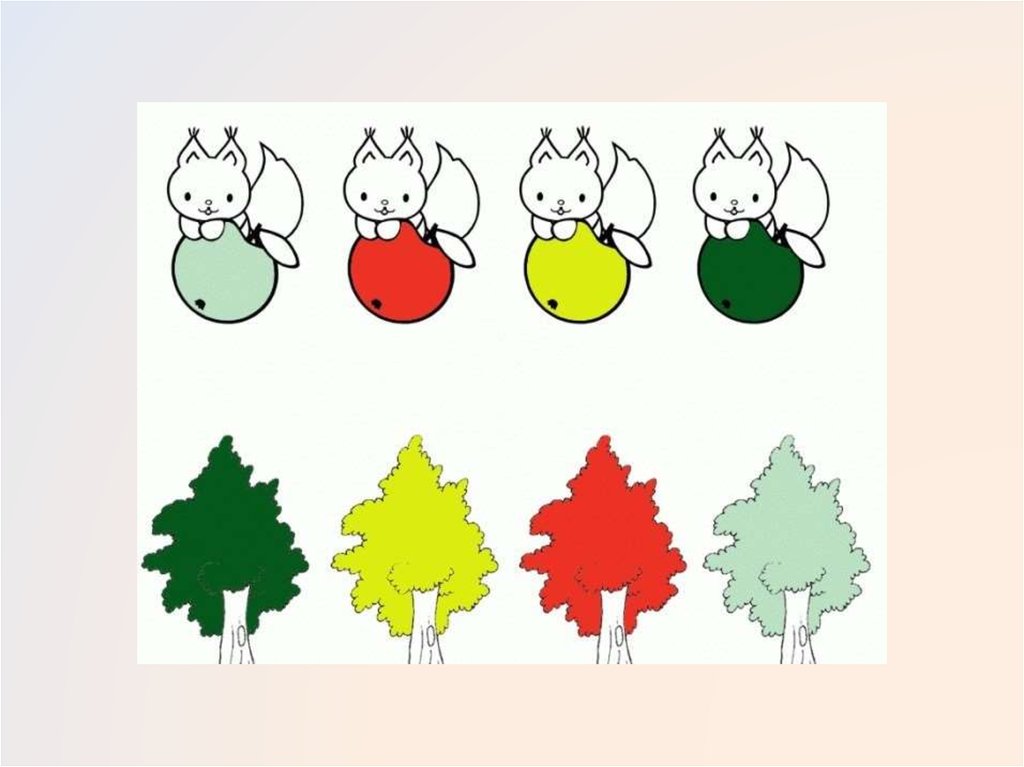 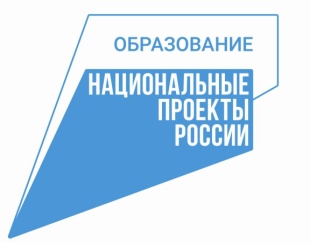 Что вы видите?
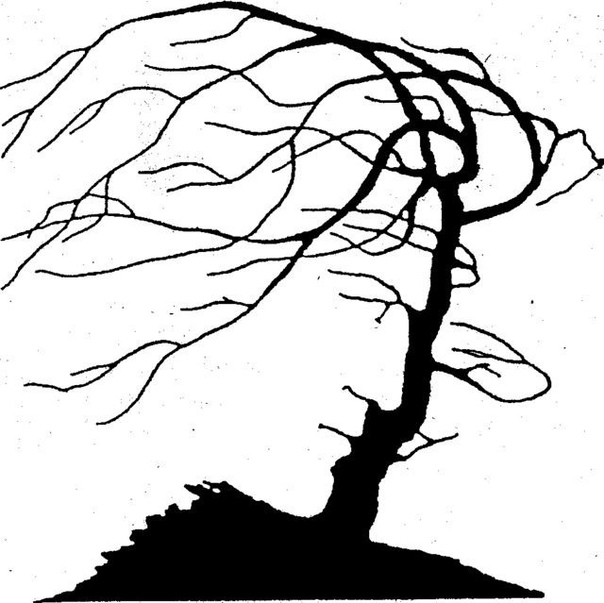 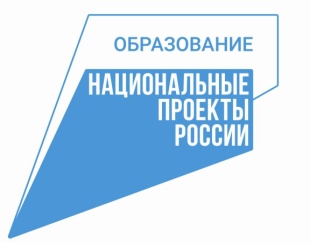 В этом возрасте происходят изменения:
в мышлении
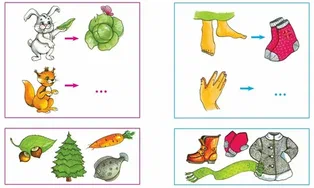 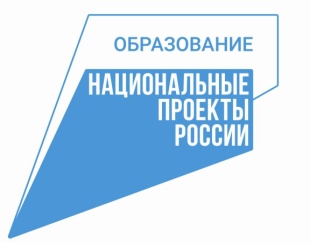 Личностное развитие
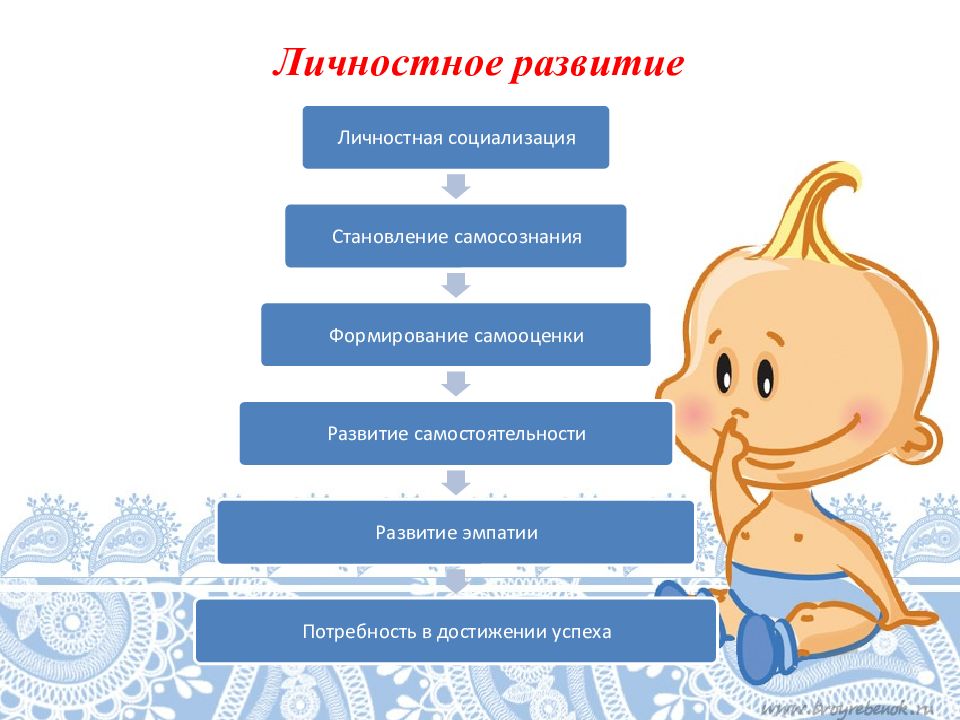 Личностная социализация
Формирование самооценки
Развитие самостоятельности
Развитие эмпатии
Потребность в достижении успеха
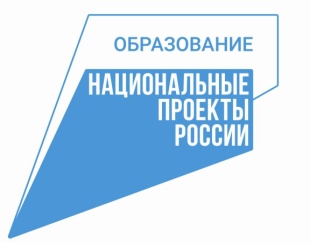 Особенности развития речи ребёнка 
раннего возраста в семье
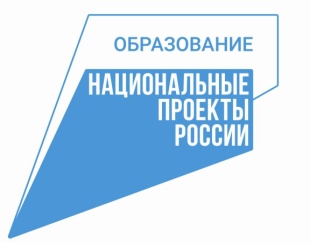 «Родное слово является основой
 всякого умственного развития
 и сокровищницей всех знаний. 
Поэтому так важно заботиться
 о своевременном развитии речи детей,
 уделять внимание её чистоте и правильности».
К.Д. Ушинский
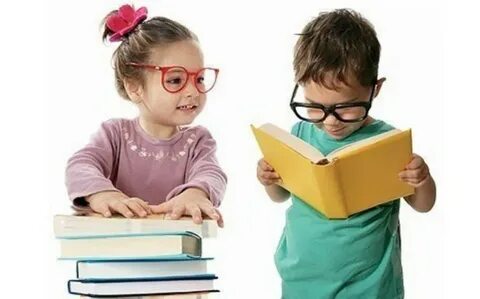 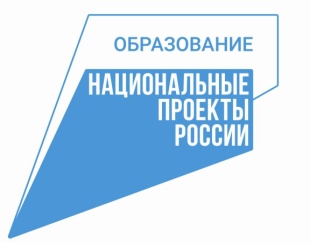 Нормы речевого развития
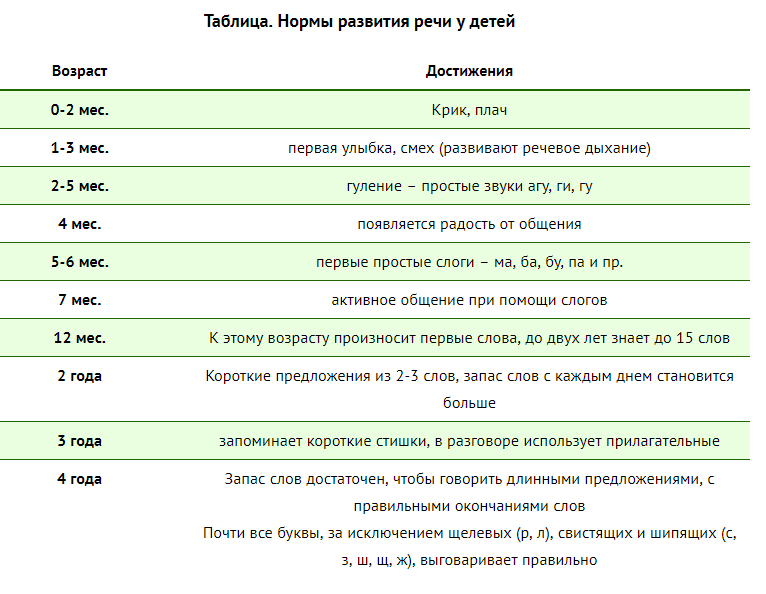 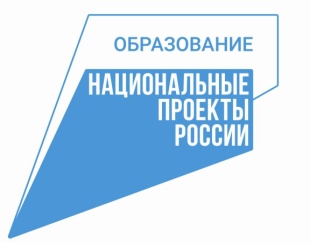 Разговариваем с ребёнком, 
так большему он научится!
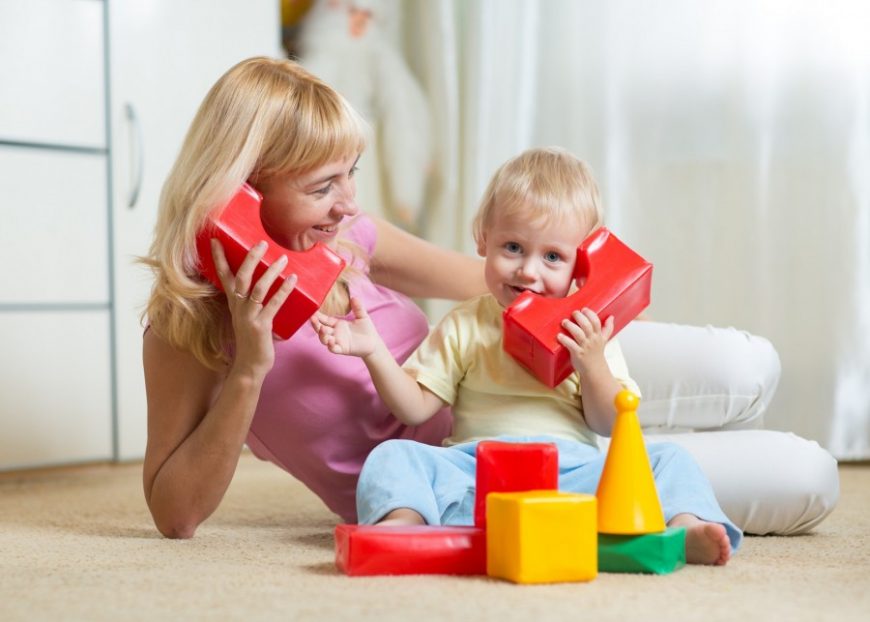 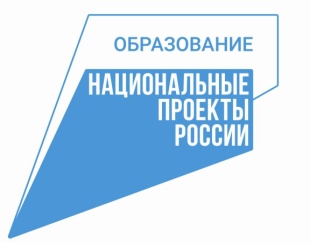 Советы родителям
Стараемся не ускорять ход естественного речевого развития.
Следим за своей речью в общении с ребёнком.
Не повторяем за ребёнком «детские слова», 
не злоупотребляем уменьшительно-ласкательными суффиксами.
Если ребёнок торопится высказать свои мысли или говорит тихо,  напоминаем ему:
говори  внятно, чётко и не спеша.
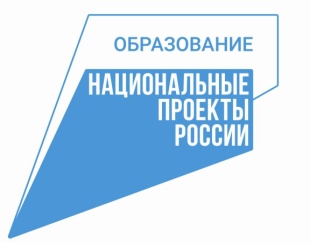 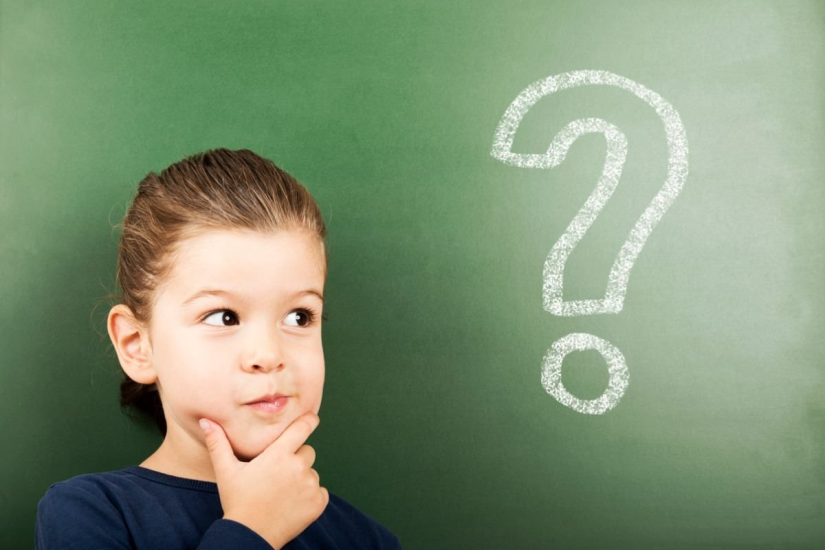 Поощряем ребёнка в стремлении                                                          задавать вопросы и никогда не оставляем  их без ответа
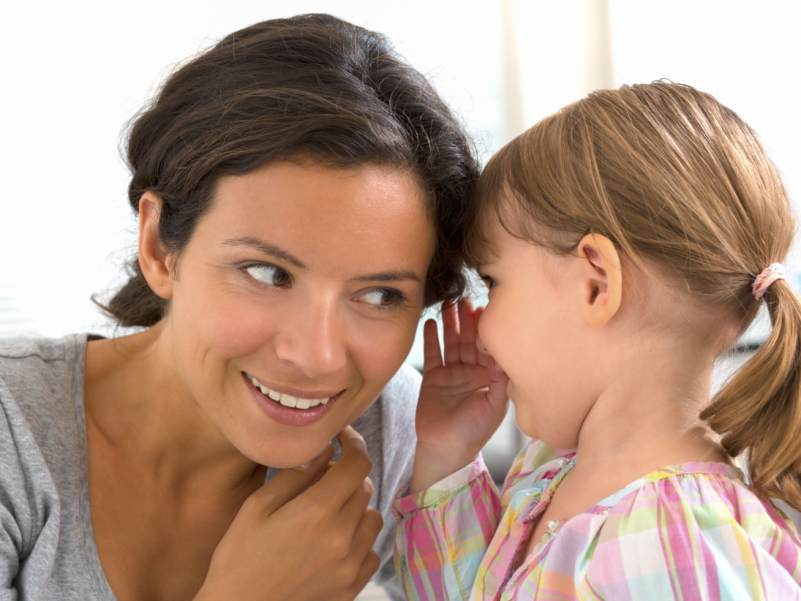 Не перебиваем, не отворачиваемся
 пока малыш не закончит рассказывать
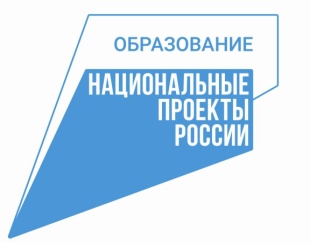 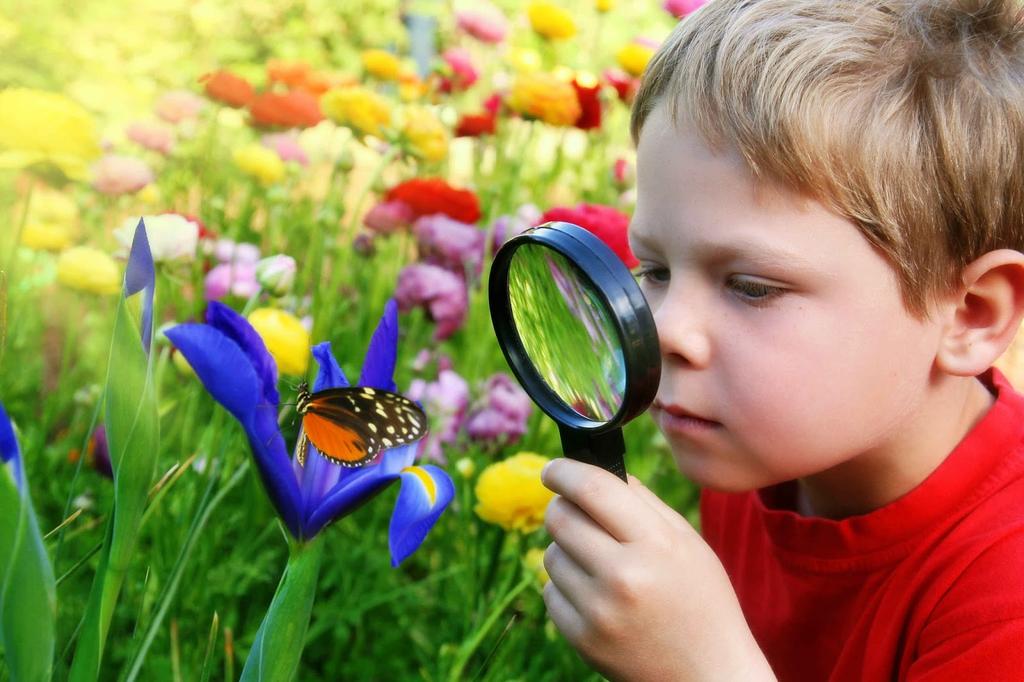 Заботимся о том, чтобы у ребёнка были 
новые впечатления, о которых 
он мог бы рассказать
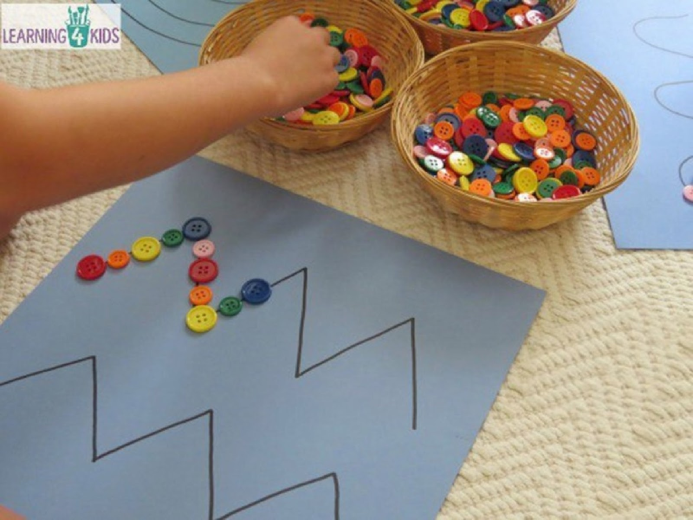 Предлагаем ребёнку перебирать крупы,                                                                   играть с пуговицами, мелкими игрушками
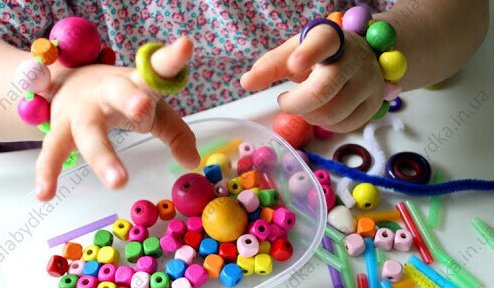 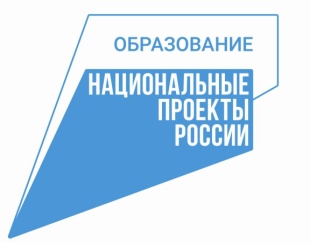 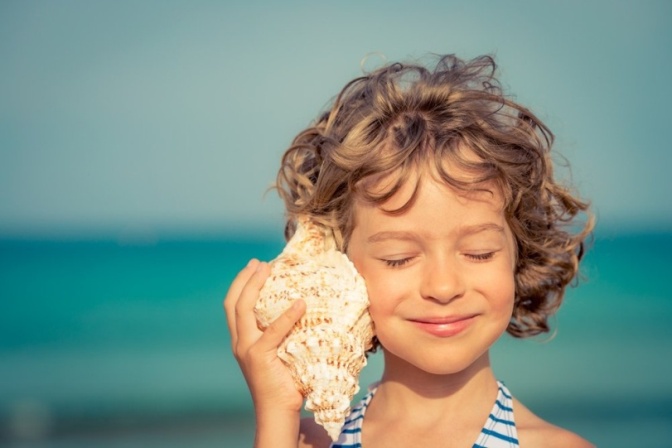 Обращаем внимание детей на звуки
 и шумы с улицы, из другой комнаты, 
из кухни
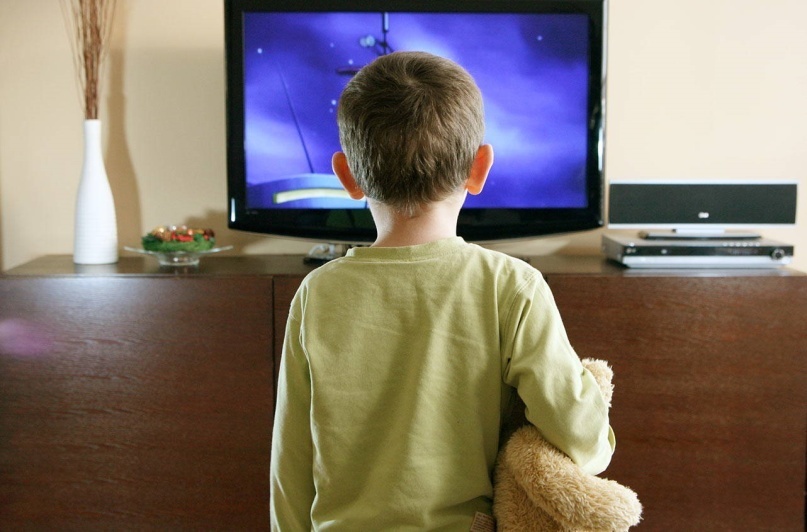 Постараемся ограничить время просмотра телевизора
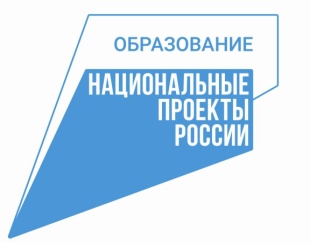 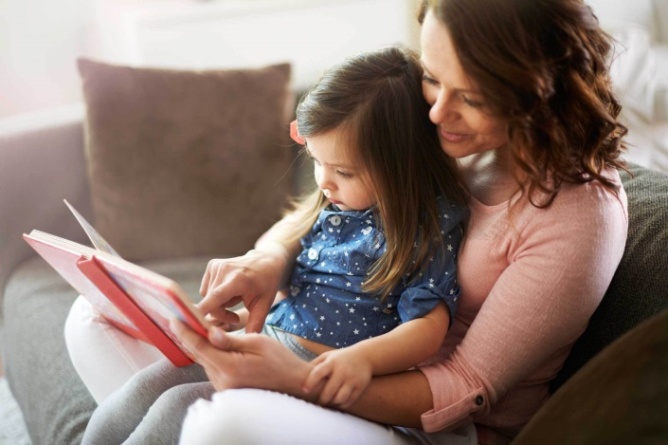 Читаем с ребёнком художественную литературу
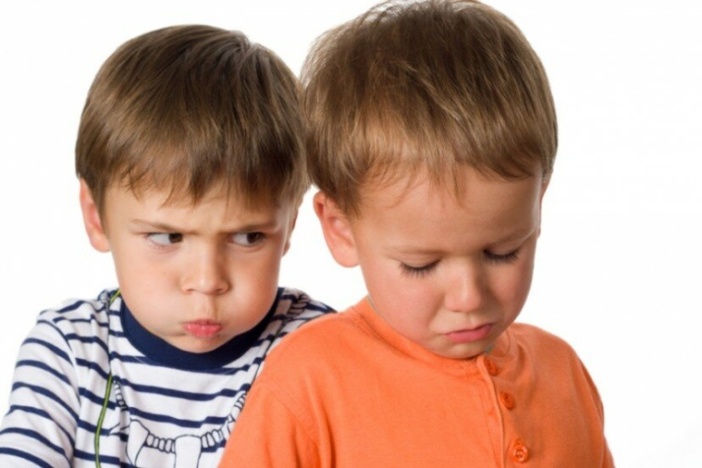 Не сравниваем ребёнка с другими детьми
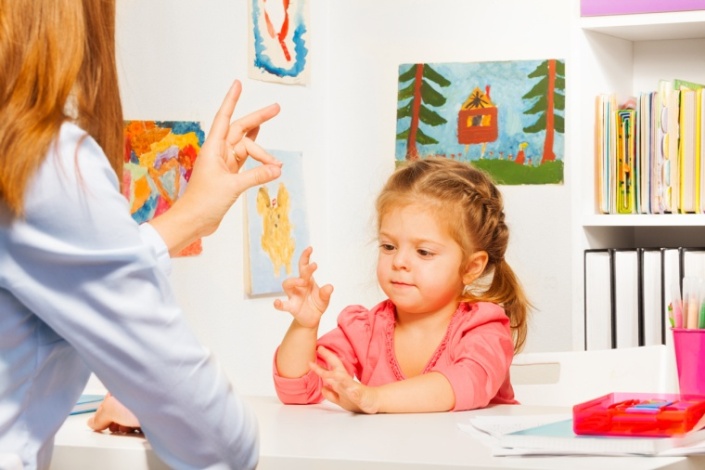 Играем с ребёнком в речевые игры
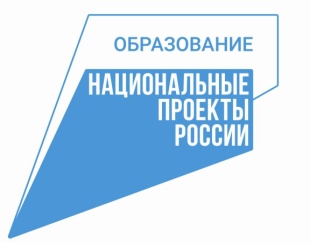 Как воспитать физически здорового ребенка 
в семье?
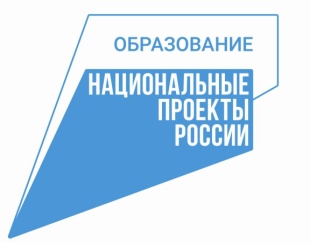 «Как развивать ребенка раннего возраста в семье?»
Здоровье – это движение
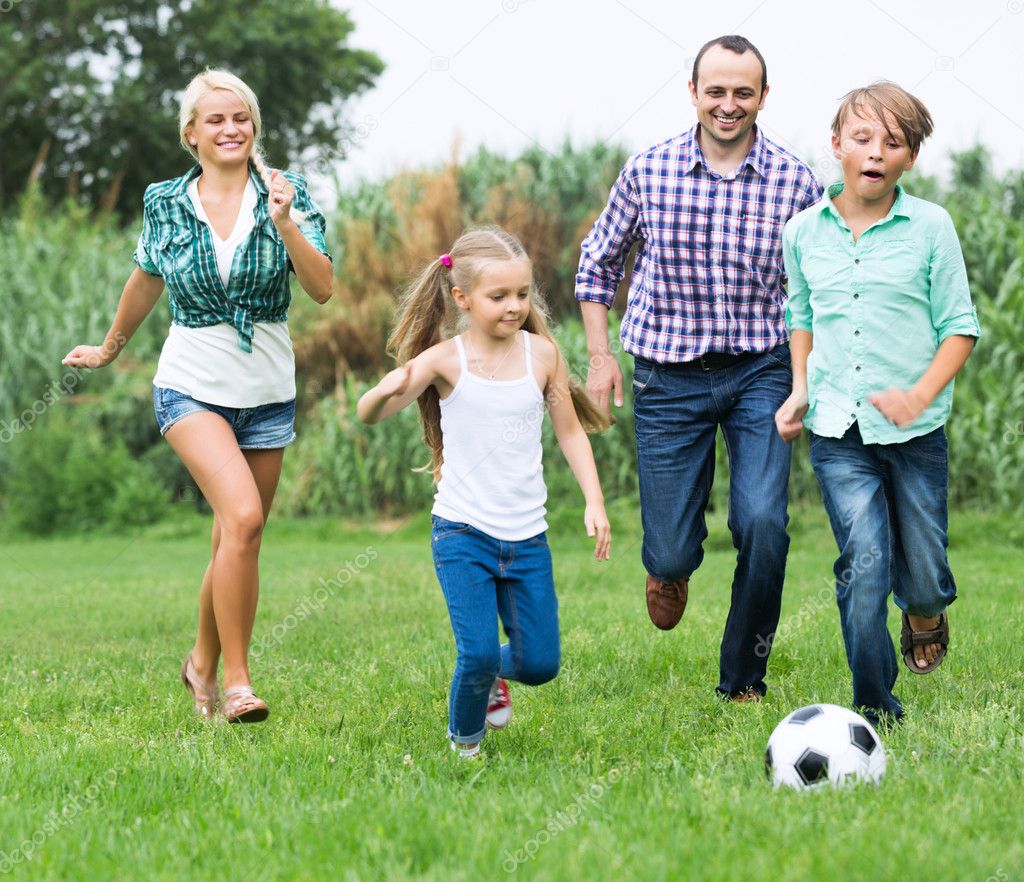 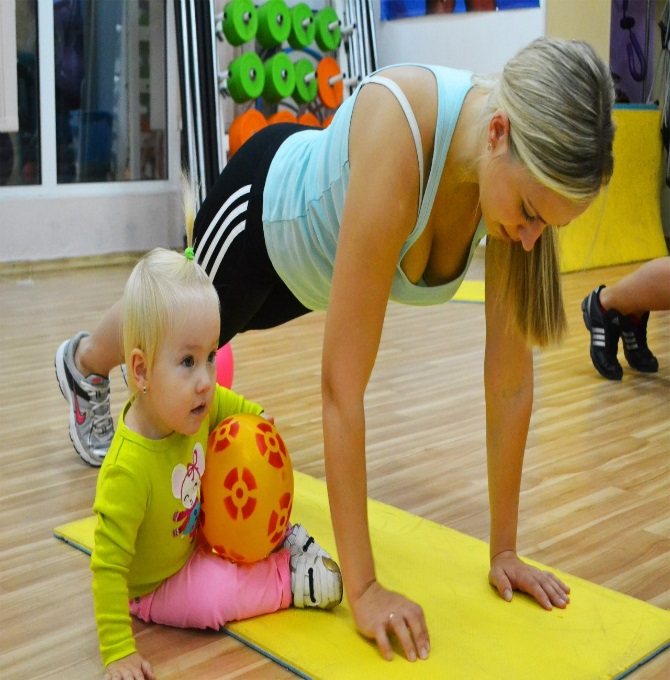 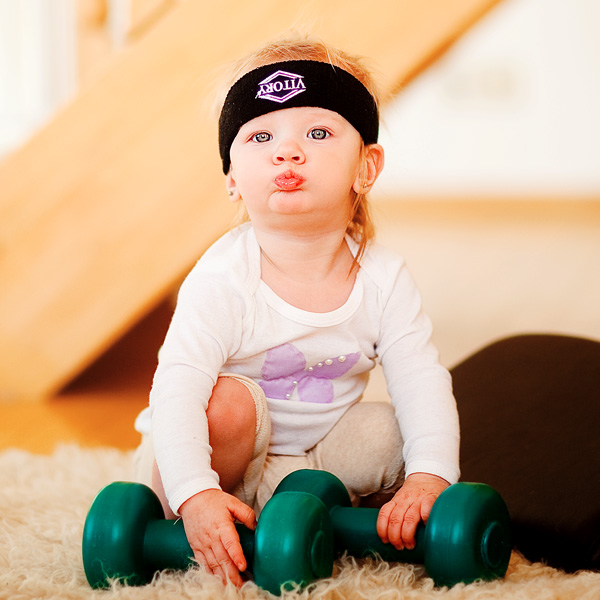 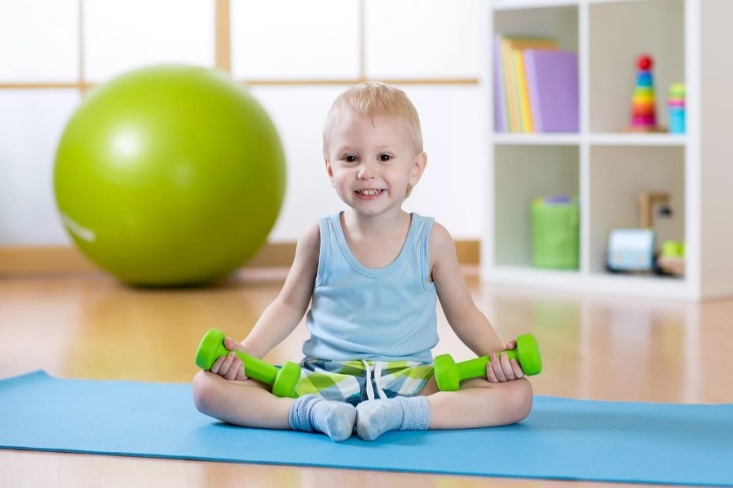 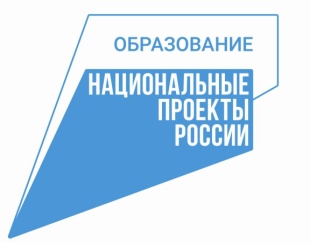 «Как развивать ребенка раннего возраста в семье?»
Условия роста
Возраст
Факторы влияющие на интенсивность движений
Пол ребенка
Индивидуальные особенности
Время года
Время суток
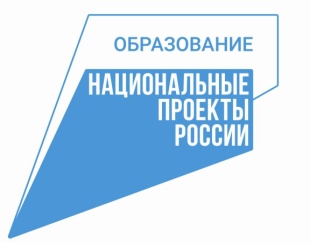 Развитие движений у детей первого года жизни
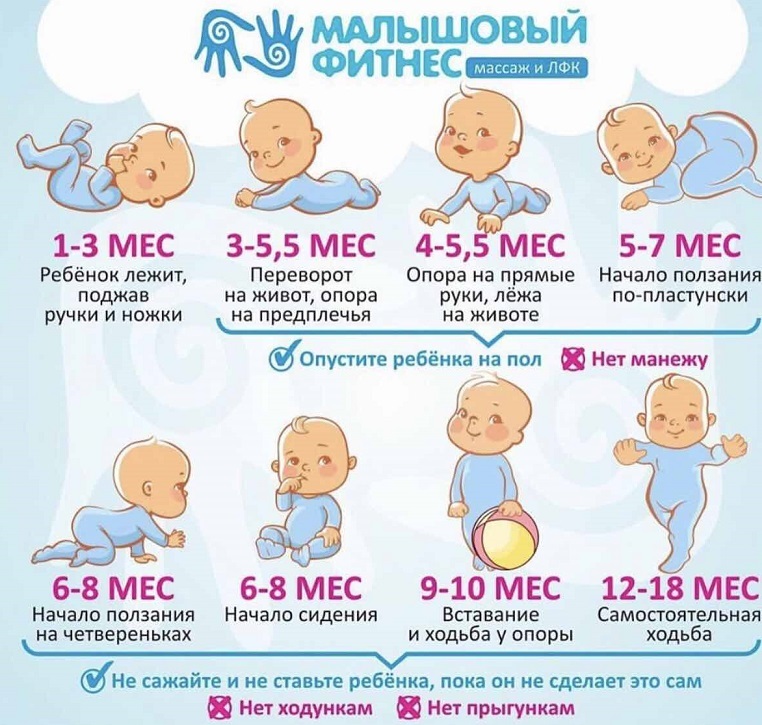 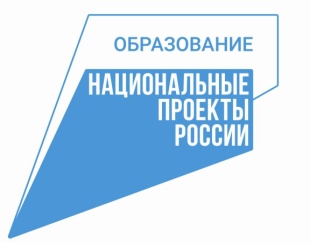 Цели и задачи физкультурных занятий
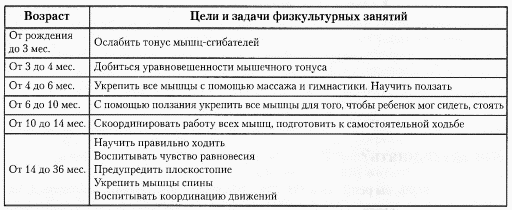 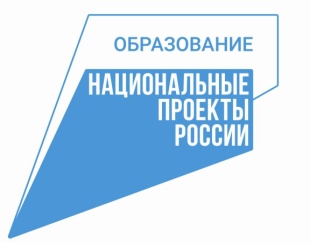 Условия для успешного проведения занятий
• не занимайтесь с ребенком гимнастикой натощак

 • обеспечьте непрерывный приток воздуха через открытые

      • никогда не пытайтесь заниматься с ребенком, если он плачет или проявляет недовольство.
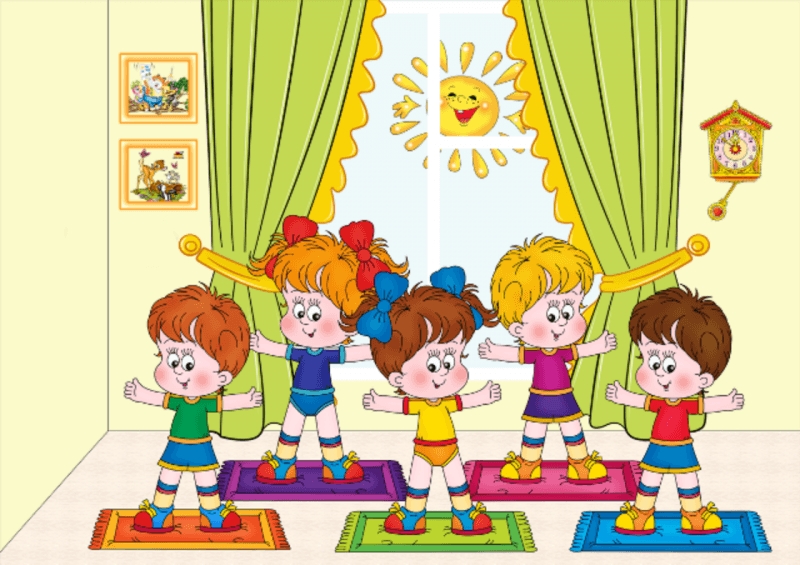 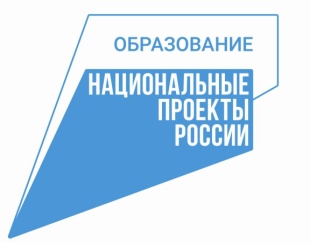 Приемы массажа
поглаживание
растирание
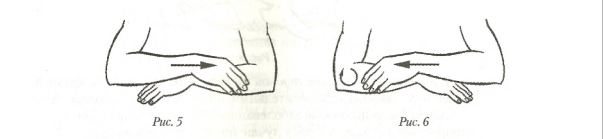 вибрация
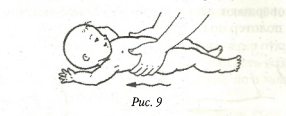 похлопывание
разминание
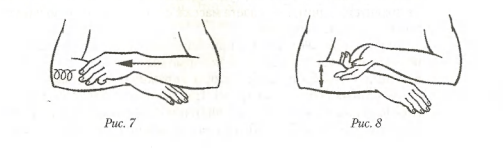 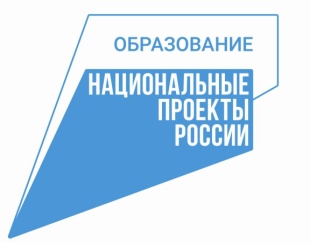 Задачи, которые решаются с помощью специальных упражнений
• Воспитывать чувство равновесия
• Научить ребенка правильно ходить
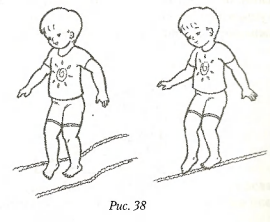 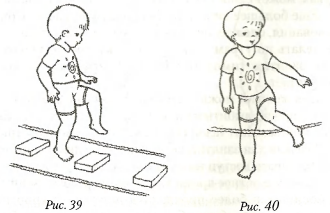 • Заниматься профилактикой плоскостопия
 • Формировать хорошую осанку
• Воспитывать координацию движений
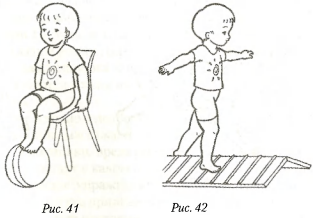 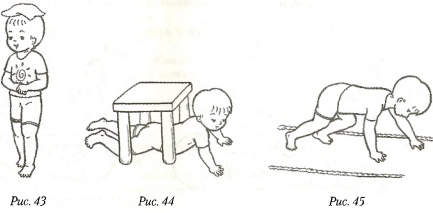 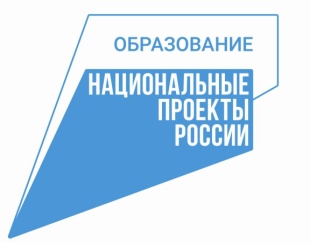 Как сделать занятая безопасными для ребенка?
Самое главное противопоказание для проведения занятий — 
это отрицательная реакция ребенка на упражнение,
 массаж или закаливающую процедуру!
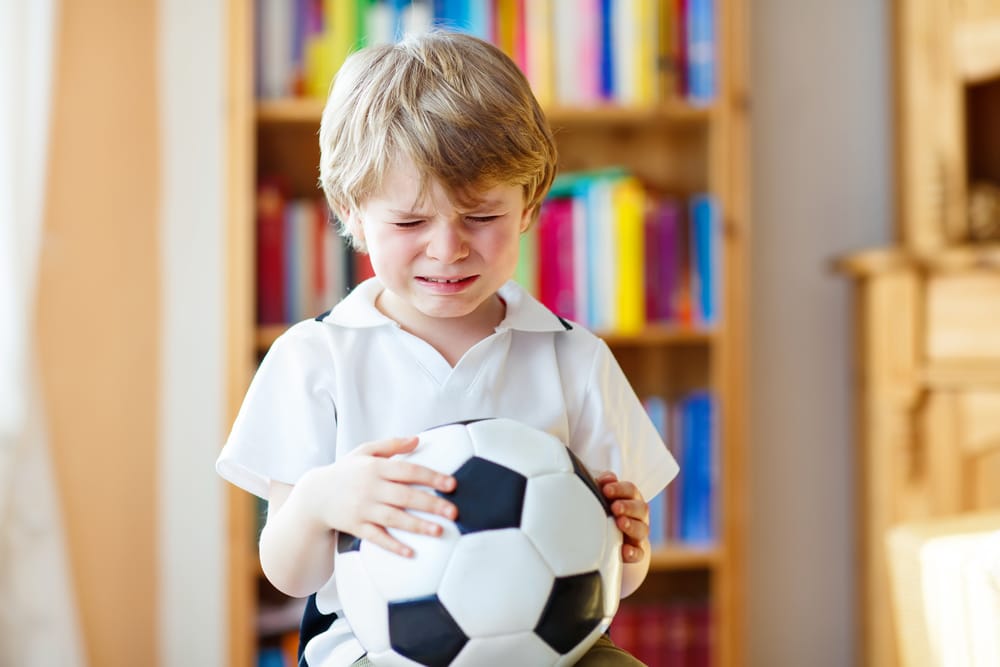 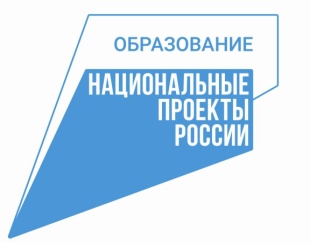 Абсолютными противопоказаниями к специальным занятиям у маленьких детей являются:
• острые заболевания и лихорадочные состояния;
 • грыжи с наклонностью к ущемлению;
 • врожденные пороки сердца в стадии декомпенсации; 
• обширные поражения кожи
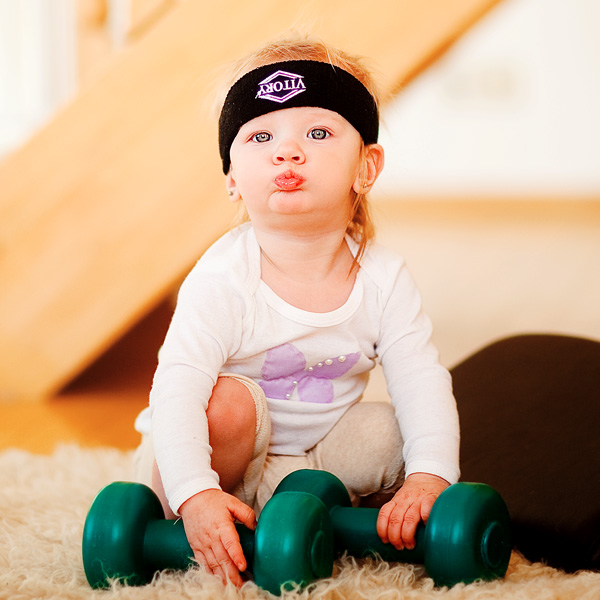 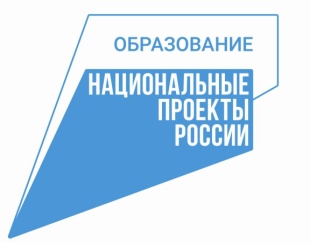 Как проверить эффективность гимнастических занятий?
Объем движений    в суставах
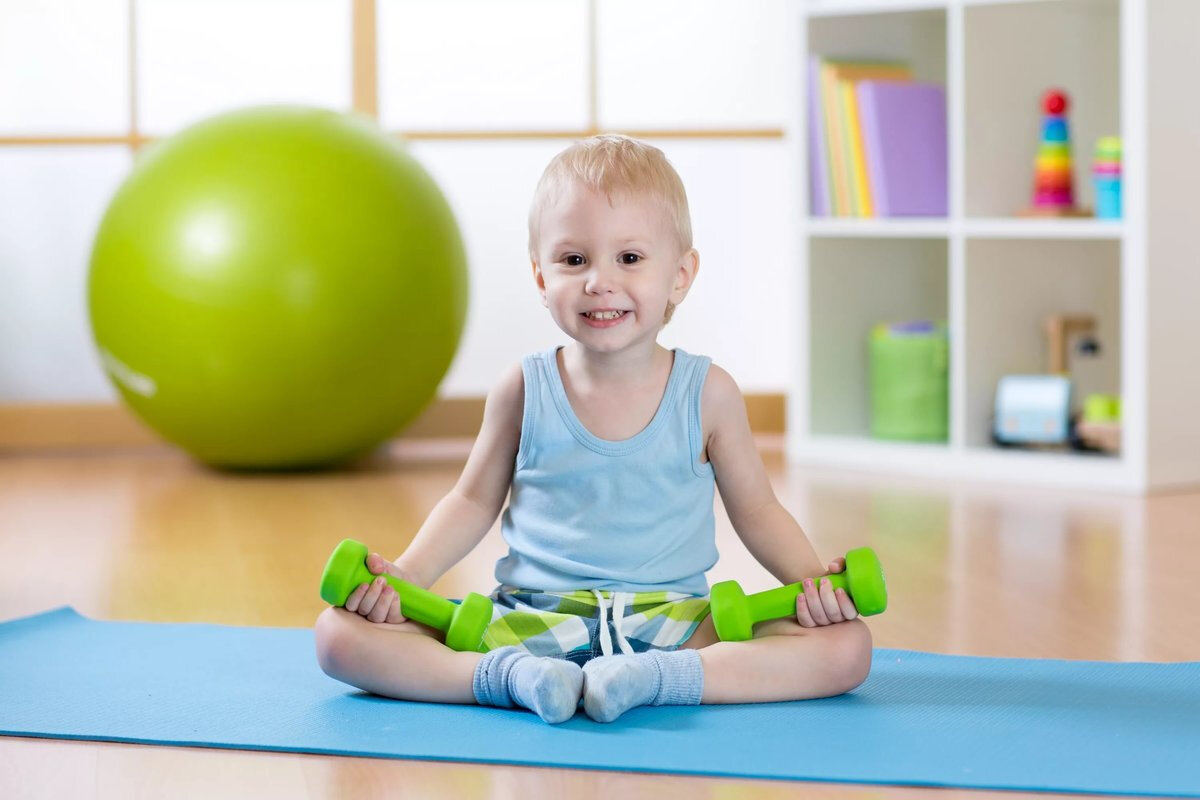 Сила мышц
Тонус мышц
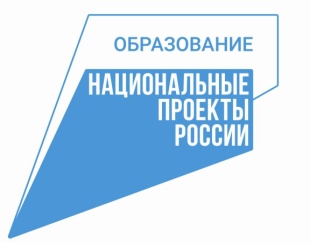 Муниципальное автономное дошкольное образовательное учреждение детский сад «Мечта»
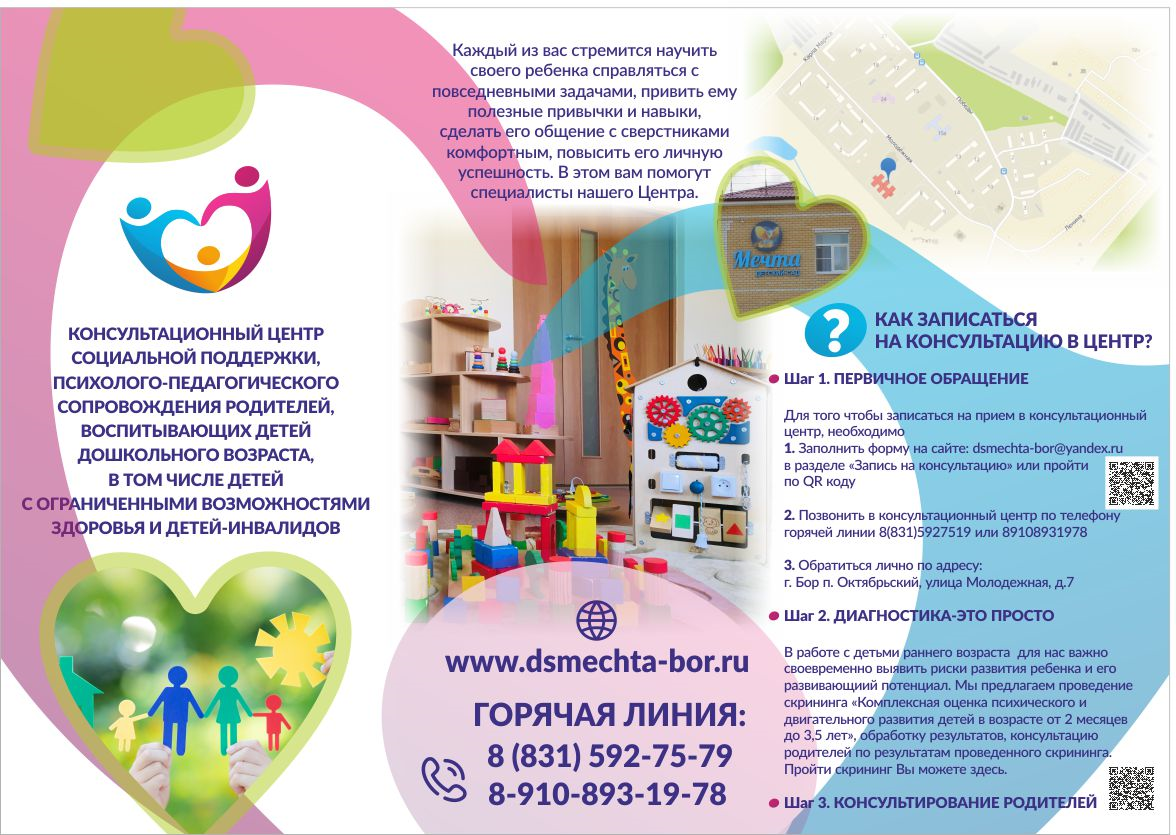